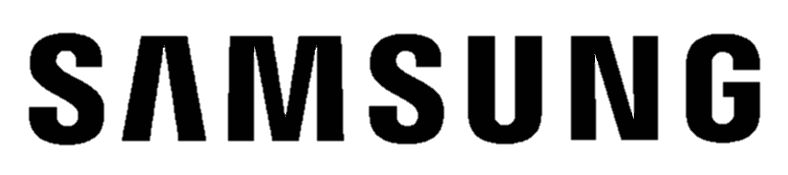 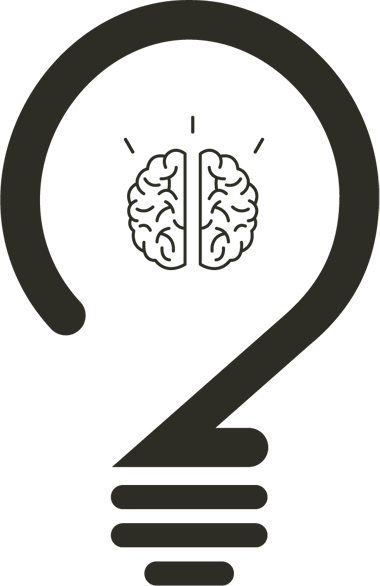 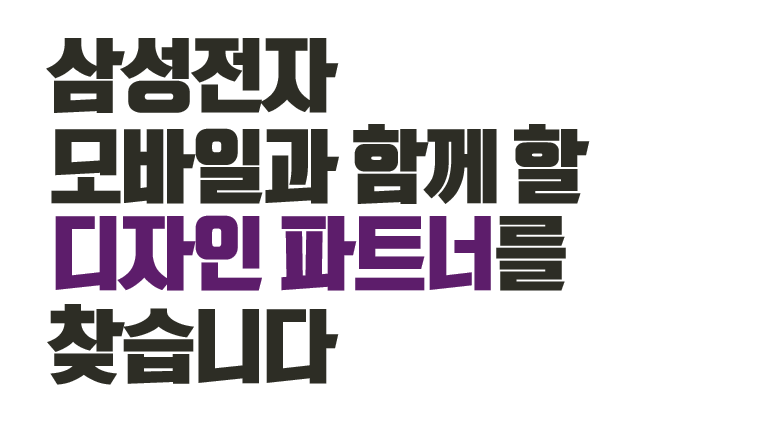 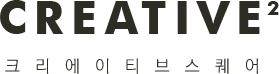 참가 지원서
※ 유의사항
1. 첨부된 삼성전자 크리에이티브 스퀘어 프로그램 약관의 내용을 반드시 숙지한 이후 지원서를 작성하여야 하고, 
 본 지원서를 제출하면 첨부 약관에도 동의 한 것으로 간주됩니다. 

2. 개인정보 수집·이용 동의서를 확인하시고 직접 자필 서명 하신 후, 스캔 혹은 사진 촬영하셔서 이미지로 첨부하여 제출하시기 바랍니다. 
   반드시 각 팀원의 동의서를 모두 제출하시기 바랍니다.  

3. 제출 서류 및 양식, 방법을 최종 확인하신 후 제출해주시기 바랍니다.  (제출 시, 10MB이상의 파일은 대용량 첨부 필수)

4. 참가 지원서는 10장 이내의 디자인 기획서, 총 3장 이내의 포트폴리오를 반드시 제출해주기 바랍니다.
   -  항목은 본 양식을 참조하되 자유 양식으로 제출 하여도 무방합니다. (최종 파일 포맷은 PDF, A4 가로 제출) 
   -  제안하신 내용의 이해를 돕기 위해 3분 이내의 프리젠테이션 동영상을 mp4 형식의 첨부파일로 추가 제출하실 수 있습니다. 

5. 아이디어 접수는 2016년 7월 31일 일요일 마감이오니, 마감 일정을 확인하신 후 제출해주시기 바랍니다.
[Speaker Notes: 3번 문항 수정 _ 빨간색]
디자인 기획서
1. 지원 정보
[Speaker Notes: 팀/개인 대표자 정보에 Career  추가 _빨간색]
제안하는 디자인 아이디어의 컨셉, 기획 의도, 목적 등의 배경을 1page 이내로 기술하여 주시기 바랍니다.
(반드시 아이디어명을 별도로 표기해주시기 바랍니다.)
2. 프로젝트개요
아이디어명 :
3. 상세 내용 (1/5)
해당 아이디어의 상세 설명 및 구현 계획을 5page 이내로 자유롭게 표현하여 제안 바랍니다. (이미지, 스케치 등)
3. 상세 내용 (2/5)
해당 아이디어의 상세 설명 및 구현 계획을 5page 이내로 자유롭게 표현하여 제안 바랍니다. (이미지, 스케치 등)
3. 상세 내용 (3/5)
해당 아이디어의 상세 설명 및 구현 계획을 5page 이내로 자유롭게 표현하여 제안 바랍니다. (이미지, 스케치 등)
3. 상세 내용 (4/5)
해당 아이디어의 상세 설명 및 구현 계획을 5page 이내로 자유롭게 표현하여 제안 바랍니다. (이미지, 스케치 등)
3. 상세 내용 (5/5)
해당 아이디어의 상세 설명 및 구현 계획을 5page 이내로 자유롭게 표현하여 제안 바랍니다. (이미지, 스케치 등)
4. 예상 일정
프로젝트 일정을 1page 이내로 자유롭게 기술하여 주시기 바랍니다.  (단, 6~12개월 이내 월별 일정 수립 필요)
5. 예상 비용
해당 프로젝트에 필요한 예상 비용을 기술하여 주시기 바랍니다.
(최종 프로젝트 지원금은 예상 비용을 고려하여 양사 협의 하에 확정됩니다.)
6. 참여 인력
해당 프로젝트에 참여할 인력 구성을 1page 이내로 기술하여 주시기 바랍니다.
포트폴리오
포트폴리오 (1/3)
총 3page 이내로 작성하여 주시기 바랍니다.
포트폴리오 (2/3)
총 3page 이내로 작성하여 주시기 바랍니다.
포트폴리오 (3/3)
총 3page 이내로 작성하여 주시기 바랍니다.
APPENDIX - 삼성전자 크리에이티브 스퀘어 프로그램 약관 (1/3)
제1조 [용어의 정의] 
① 본 약관에서 사용되는 용어의 정의는 다음과 같다.
    1. ‘아이디어’라 함은 재산적 가치가 있는 것으로서, 이를 보호할 수 있는 권리가 창작자에게 당연히 발생하거나 별도의 절차에 의해 창작자가 그 권리를 
       취득할 수 있는 것을 말한다. 
    2. ‘삼성전자 크리에이티브 스퀘어 프로그램’(이하 '프로그램'이라 한다)이라 함은, 회사가 본 '프로그램'을 통해 신청한 응모자 중 선발된 자에 대하여,
       별도의 협약에 따라 일정한 지원금과 전용 업무 공간, 멘토링 등을 제공하고, 협약기간 동안 과제수행을 지원하는 등의 프로그램을 의미한다.
    3. ‘회사’라 함은 ‘프로그램’을 주최ㆍ주관하는 삼성전자 주식회사를 말한다.
    4. ‘응모자’라 함은 ‘프로그램’에 참여자로 최종 선발되기 위해, 신청서 및 아이디어를 구체화한 디자인 계획서 등을 작성하여 신청하는 개인, 단체 및 법인
        을 의미 한다.
    5. '참여자'라 함은 '프로그램'에 아이디어를 신청한 응모자 중에서, 회사의 심사∙평가 등의 절차를 통과하여 선발된 지원 대상자를 의미한다. 
       (※ 단, '프로그램'에  따른 실제적인 지원은 회사와 별도의 협약서 등을 체결함으로써 권리가 부여되며, '참여자'는 이를 위해 협약서 체결 전까지 
       사업자등록 등의 자격요건을 구비하여야 한다.) 
② 본 약관에서 사용하는 용어의 정의는 전항에서 정하는 바에 따르며, 그 외에 정의되지 않은 용어는 관계법령 및 일반 관례에 따라 해석한다.
 
제2조 [약관의 목적] 
본 약관은 회사가 주최하는 ‘프로그램’ 참여자를 선발하는 과정에 있어, 응모자의 아이디어에 관한 응모자와 회사와의 권리와 의무 관계를 정함을 그 목적으로 하며, 응모자가 본 약관과 함께 교부되는 '지원서' 등을 작성하여 회사에 송부한 경우에는 본 약관에 동의한 것으로 간주된다.
 
제3조 [응모 아이디어에 대한 권리 귀속] 
본 '프로그램'의 선발 과정에 응모된 아이디어에 대한 권리는 응모자에게 있다.

제4조 [응모자의 의무]
① ‘프로그램’ 참여자의 선발 과정에 응모한 응모자의 아이디어가 타인의 아이디어를 표절하지 않았으며, 응모자가 독자적으로 개발한 것임을 보증한다. 
② ‘프로그램’ 참여자의 선발 과정에 응모한 응모자의 아이디어가 타인의 아이디어를 도용한 것으로 인정된다거나 또는 부정한 방법으로 선발된 경우에는, 
    해당 응모자가 '프로그램' 참여자로 최종 선발된 이후라도 회사에 의해 일방적으로 그 자격 및 권리가 취소될 수 있으며, 이와 관련하여 발생하는 
    모든 책임은 응모자에게 있다.
③ 응모자는 전항과 관련하여 회사에 손해가 발생한 경우, 그에 따른 배상책임을 부담한다.
④ 응모한 아이디어와 관련하여 제3자와 사이에 표절시비 또는 지적재산권 분쟁이 발생할 경우, 이로 인한 민형사상 문제에 대해서는 
    응모자에게 책임이 있다.
[Speaker Notes: 제1 조 ① 항의 6. 문장 변경 _ 스타트업 약관과 동일]
APPENDIX - 삼성전자 크리에이티브 스퀘어 프로그램 약관 (2/3)
⑤ 응모자는 '프로그램'에 응모하였다는 사실 자체만으로, '프로그램'의 참여자로 인정된다거나 회사에 대한 어떠한 권리가 발생하는 것이 아님을 충분히 
    인지하고, 신의성실 원칙에 따라 선발의 전 과정에 임하여 공정한 경쟁 및 합리적인 평가가 이루어질 수 있도록 최선을 다하여야 한다.
⑥ 응모자는 여타의 방법을 통하여 알게 된 다른 응모자의 아이디어나 기술을 무단으로 도용하거나, 외부에 공개하거나, 
    자기 명의로 출원 기타 권리화 하는 행위 등을 하여서는 아니된다.
⑦ 응모한 아이디어 및 기술자료에 대한 보호가 필요할 경우, 응모자는 직접 응모 전에 특허, 실용신안, 디자인, 상표 등 출원할 의무를 부담한다.

제5조 [응모된 아이디어의 사용 용도 제한] 
① 회사는 응모자로부터 제출 받은 아이디어 및 관련 자료 일체를 ‘프로그램’의 참여자를 선발하기 위한 검토, 평가 등의 목적으로만 
    필요한 범위 내에서 사용하여야 한다.
② 전항에 따른 사용 범위에는, '프로그램'의 홍보, 선발된 아이디어의 전시 등의 '프로그램' 개최 목적이나 진행 과정에서의 일반적인 관행에 비추어 
    적절한 부수적인 활용 등을 포함한다.
③ 선발된 아이디어는 회사와 응모자와의 사전 협의를 통해 이용허락을 얻어 보완 또는 변형될 수 있으며, '프로그램' 진행 과정에서의 인쇄, 전시, 홍보, 
    교육 및 보도자료 제작 등에 활용될 수 있다.
 
제6조 [응모된 아이디어의 외부 제공] 
회사는 ‘프로그램’ 참여자의 선발 과정에 신청된 응모자의 아이디어에 관한 내용을 응모자의 동의 없이는 제3자에게 제공할 수 없다. 
다만, 다음 각 호의 경우에는 그러하지 아니하다.
   1. 회사의 고의 또는 과실에 의하지 않고 공지의 사실로 된 정보인 경우
   2. 제5조의 업무를 수행하는 과정에서 제3자에게 응모자의 아이디어에 관한 내용을 제공할 필요가 있는 경우
      (이 경우에는 당해 제3자와 별도의 비밀유지약정을 체결해야 한다.)
 
제7조 [자료의 반환 및 폐기] 
① 응모자는 ‘프로그램’ 참여자의 최종 선발 결과 발표일 이전에는 제안한 아이디어의 응모 철회를 회사에 요청할 수 있으며, 회사는 응모된 아이디어에 
   관련된 자료(이하 ‘자료’라 한다)를 폐기한다.
② 응모자는 ‘프로그램’ 참여자의 최종 선발 결과 발표일 이후 3개월 이내에는 본인이 제출한 자료의 반환을 회사에 요청할 수 있으며, 회사는 이를 적절한 
   방식에 의해 반환하여야 한다. 이때 반환과 관련하여 추가 비용이 발생하는 경우, 그 비용은 응모자의 부담으로 한다.
③ 제2항에 기하여 응모자에게 반환되는 자료가 물리적 형체를 지니지 아니한 경우, 회사는 제출된 자료를 폐기하는 것으로 자료의 반환을 갈음할 수 있다.
④ 회사는 ‘프로그램’ 참여자의 최종 선발 결과 발표일로부터 3개월이 도과하여도 응모자로부터 제2항에 따른 반환청구가 없는 경우에는 응모자의 자료를 
    폐기해야 한다. 다만, 본 ‘프로그램’ 참여자로 최종 선발되어 회사와 별도로 약정한 경우는 제외한다.
[Speaker Notes: 제1 조 ① 항의 6. 문장 변경 _ 스타트업 약관과 동일]
APPENDIX - 삼성전자 크리에이티브 스퀘어 프로그램 약관 (3/3)
제8조 [후속절차 진행 및 참여자 선정, 지원 등] 
① 1차적으로 선발된 아이디어의 응모자에 한하여 후속절차인 Presentation 심사 절차에 참가할 수 있으며, 회사는 후속절차에 참가하지 않는 응모자에 
   대해 최종 선발 대상에서 제외할 수 있다. 
② 후속절차 등을 통해 최종적으로 본 ‘프로그램’ 참여자로 선정되면, 회사는 최종 선발된 참여자와 별도의 협약서, 약정서 등 체결을 통해 디자인지원금 
    지급, 전용 업무 공간, 멘토링 제공, 지원기간 등의 구체적인 사항에 대한 논의를 진행하기로 한다.
③ 본 '프로그램' 참여자로 선정되었더라도, 전항에 따른 회사와의 협약서 등 체결을 거부하거나 자발적으로 자격을 포기하는 경우 등에는 '프로그램‘에 따른 
    지원을 받을 수 없으며, 참여자로서의 지원받기 위한 최종적인 권리는 전항의 협약서 등 체결과 동시에 발생된다.
④ 본 '프로그램' 참여자가 개발하여 발생하는 결과물, 지식재산권 등에 관한 권리는 원칙적으로 참여자에게 귀속되며, 해당 참여자는 전항의 협약서, 
    약정서 등을 통해 회사와의 우선협상권 및 합리적인 대가지급에 따른 양도∙이전, 이용허락 등에 관한 구체적인 사항을 정하기로 한다.
 
제9조 [손해배상] 
응모자 또는 회사가 본 약관에서 정한 의무를 위반하는 경우, 위반 당사자는 이에 대해 책임을 지며, 그에 따른 일체의 손해도 상대방에게 배상하여야 한다.
 
제10조 [분쟁의 해결] 
① 본 약관 내지 쌍방의 의무이행과 관련하여 분쟁이나 이견이 발생하는 경우, 응모자와 회사는 우선적으로 상호 협의를 통하여 원만히 해결하도록 노력해
    야 한다.
② 본 약관과 관련하여 분쟁이나 이견이 해결되지 않은 경우에는 회사는 응모자에게 조정기관, 중재기관, 법원 등의 기관 중 어느 하나를 선택하여 분쟁을
    해결할 수 있는 기회를 준다. 

제11조 [기타 사항] 
① 본 약관에서 정하지 아니하거나 해석상 내용이 불분명한 사항에 대하여는 특허청의 '공모전 아이디어 보호 가이드라인(안)', 문화체육관광부의 '콘텐츠
    공모전 표준 가이드라인(안)' 등의 관련 규정을 준용한다. 
② 전항 이외의 사항에 대해서도 기본적으로 상호 신의성실의 원칙에 따라 협의한 후에 결정하되, 협의가 이루어지지 않는 경우에는 관계법령 및 일반 
    관례에 따르기로 한다.
[Speaker Notes: 제1 조 ① 항의 6. 문장 변경 _ 스타트업 약관과 동일]
APPENDIX - 개인 정보 수집 ∙ 이용 동의서
삼성전자 주식회사 貴中
 
본인(작성자)은 귀사가 본인 및 기타 적합한 경로를 통해 수집한 본인의 개인정보를 이용하는데 동의합니다.
 
○ 개인정보 수집항목, 수집·이용 목적 및 보유·이용기간
 
     - 필수사항 : 성명, 회사명(사업자등록번호), 대학명(전공), 주소, 연락처, 전자메일주소
 
     - 수집·이용목적 : 본인 확인, 제안서 접수/심사/결과통보 등 삼성전자 크리에이티브 스퀘어 프로그램 선발 서비스 제공 
 
     - 보유·이용기간 : 목적 달성 시 까지 보유 및 이용
                            다만, 회사는 관련법령의 규정에 의하여 개인정보를 보유할 필요가 있는 경우, 
                            해당 법령에서 정한 바에 의하여 개인정보를 보유할 수 있습니다. 
 

     ※ 귀하께서는 필수항목 수집•이용에 대한 동의를 거부하실 수 있으나, 이는 서비스 제공에 필수적으로 제공되어야 하는 정보이므로, 
        동의를 거부하실 경우 삼성전자 크리에이티브 스퀘어 프로그램에 지원을 하실 수 없습니다.
 

□동의함     □동의하지 않음



본인은 상기와 같이 개인정보를 수집하고 이용함에 있어 충분히 내용을 확인하고 이에 동의합니다.


2016년     월      일                             성명:                             (서명 또는 날인)
지원 서류 제출  :  idea.design@samsung.com 

지원 관련 문의  :  qna.design@samsung.com